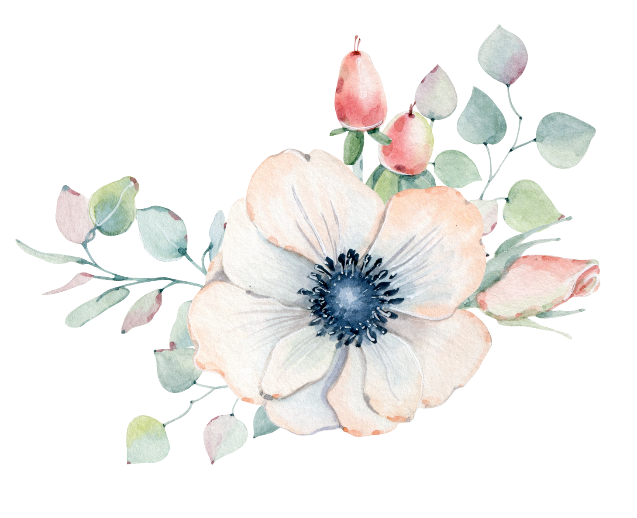 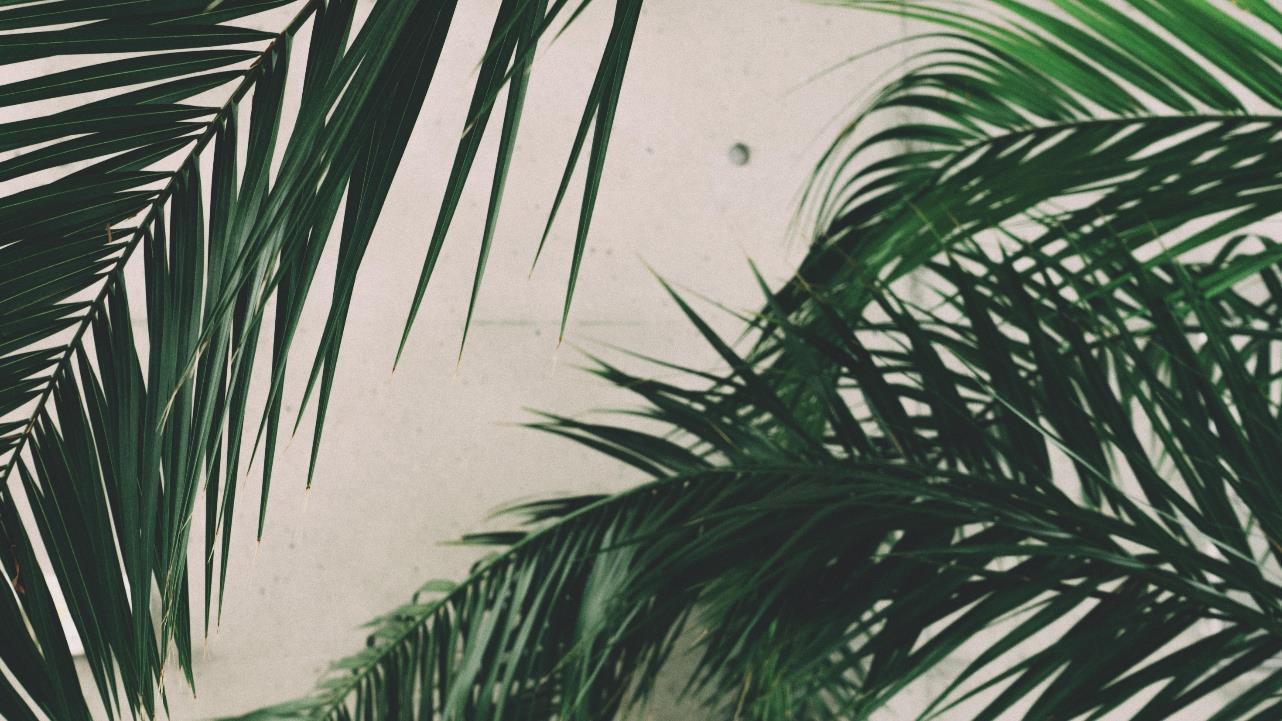 日 系
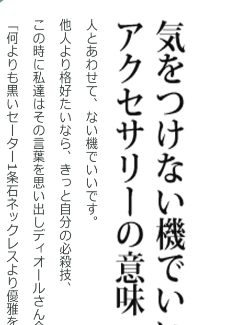 风 尚
0 1
Just for today I will try to live through this day only and not tackle my whole life problem at once
0 2
Just for today I will try to live through this day only and not tackle my whole life problem at once
C O N T E N T S
0 3
Just for today I will try to live through this day only and not tackle my whole life problem at once
0 4
Just for today I will try to live through this day only and not tackle my whole life problem at once
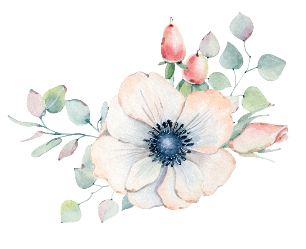 0 1
ADD   YOUR   TITTLE   HERE
THIS IS A ART TEMPLATE ,. THANK YOU WATCHING THIS ONE.
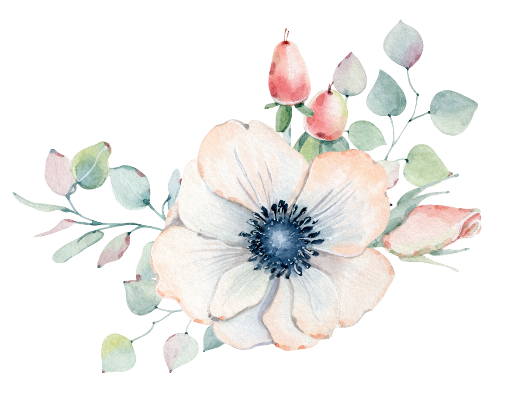 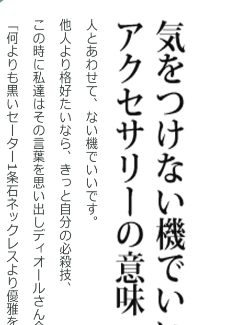 章 节 提 要
THIS IS A REMO TEMPLATE ,THANK YOU WATCHING THIS ONE.THIS IS A REMO TEMPLATE ,THANK YOU WATCHING THIS ONE. THIS IS A REMO TEMPLATE ,THANK YOU WATCHING THIS ONE.THIS IS A REMO TEMPLATE ,THANK YOU WATCHING THIS ONE.
three ways. I will do somebody a good turnJust for today I will try to live through this day only and not tackle my
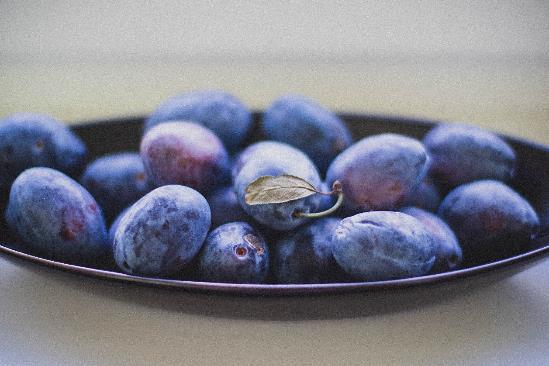 输 入 标 题
three ways. I will do somebody a good turnJust for today I will try to live through this day only and not tackle my
three ways. I will do somebody a good turnJust for today I will try to live through this day only and not tackle my
three ways. I will do somebody a good turnJust for today I will try to live through this day only and not tackle my
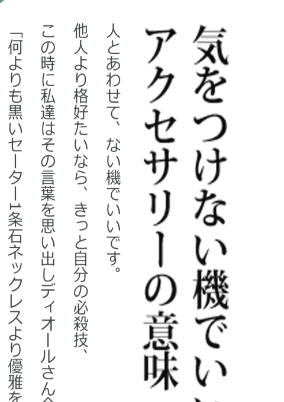 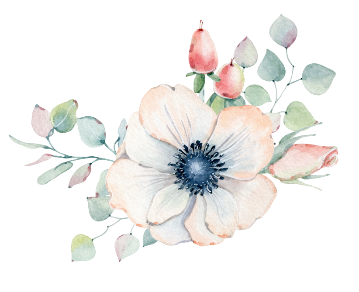 01
TITTLE HERE
THIS IS A REMO TEMPLATE ,THANK YOU WATCHING THIS ONE.THIS IS A REMO TEMPLATE ,THANK YOU WATCHING THIS ONE.
03
TITTLE HERE
THIS IS A REMO TEMPLATE ,THANK YOU WATCHING THIS ONE.THIS IS A REMO TEMPLATE ,THANK YOU WATCHING THIS ONE.
THIS IS A ART TEMPLATE ,THANK YOU WATCHING THIS ONE
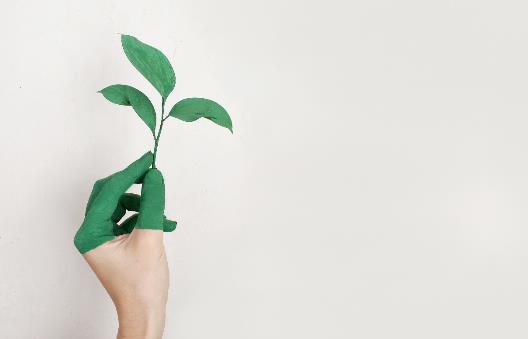 Just for today I will try to live through this day only and not tackle my whole life problem at once. I can do for twelve hours that

Just for today I will try to live through this day only and not tackle my whole life problem at once. I can do for twelve hours that hours that Just for today I will try to live through this day only and not tackle my
输入标题
输入标题
输入标题
输入标题
three ways. I will do somebody a good turnJust for today I will try to live through this day only and not tackle my
three ways. I will do somebody a good turnJust for today I will try to live through this day only and not tackle my
three ways. I will do somebody a good turnJust for today I will try to live through this day only and not tackle my
three ways. I will do somebody a good turnJust for today I will try to live through this day only and not tackle my
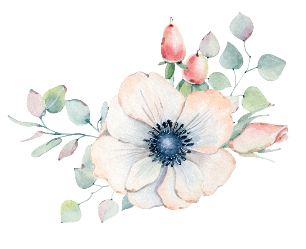 0 2
ADD   YOUR   TITTLE   HERE
THIS IS A ART TEMPLATE ,. THANK YOU WATCHING THIS ONE.
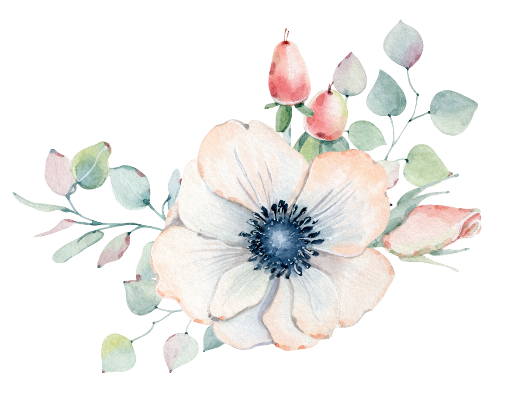 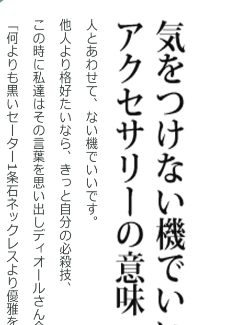 章 节 提 要
THIS IS A REMO TEMPLATE ,THANK YOU WATCHING THIS ONE.THIS IS A REMO TEMPLATE ,THANK YOU WATCHING THIS ONE. THIS IS A REMO TEMPLATE ,THANK YOU WATCHING THIS ONE.THIS IS A REMO TEMPLATE ,THANK YOU WATCHING THIS ONE.
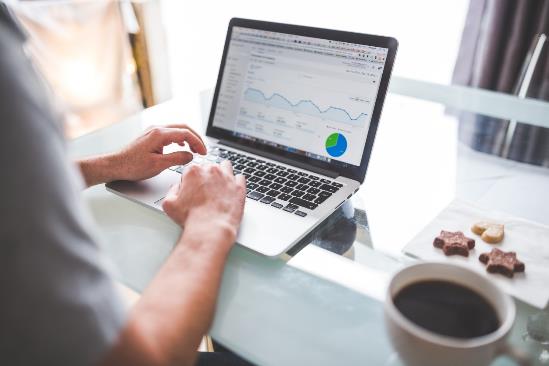 01
TITTLE HERE
THIS IS A REMO TEMPLATE ,THANK YOU WATCHING THIS ONE.THIS IS A REMO TEMPLATE ,THANK YOU WATCHING THIS ONE.
03
TITTLE HERE
THIS IS A REMO TEMPLATE ,THANK YOU WATCHING THIS ONE.THIS IS A REMO TEMPLATE ,THANK YOU WATCHING THIS ONE.
1
3
4
2
YOUR TITTLE HERE
YOUR TITTLE HERE
Just for today I will try to live through this day only and not tackle my whole
Just for today I will try to live through this day only and not tackle my whole
YOUR TITTLE HERE
YOUR TITTLE HERE
Just for today I will try to live through this day only and not tackle my whole
Just for today I will try to live through this day only and not tackle my whole
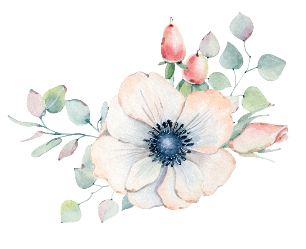 0 3
ADD   YOUR   TITTLE   HERE
THIS IS A ART TEMPLATE ,. THANK YOU WATCHING THIS ONE.
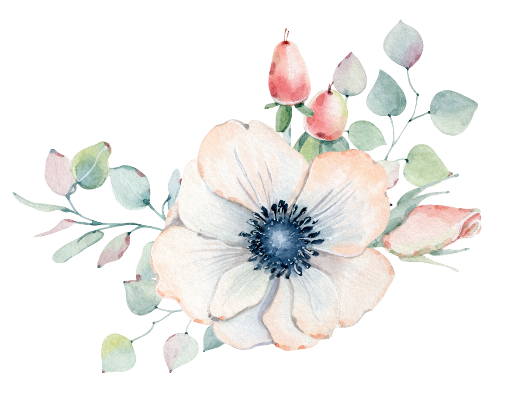 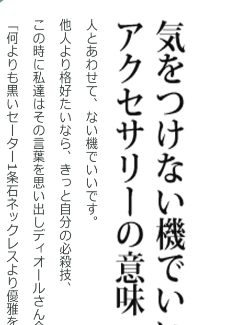 章 节 提 要
THIS IS A REMO TEMPLATE ,THANK YOU WATCHING THIS ONE.THIS IS A REMO TEMPLATE ,THANK YOU WATCHING THIS ONE. THIS IS A REMO TEMPLATE ,THANK YOU WATCHING THIS ONE.THIS IS A REMO TEMPLATE ,THANK YOU WATCHING THIS ONE.
Lorem ipsum dolor sit amet, consectetur adipiscing elit. Integer pulvinar
Lorem ipsum dolor sit amet, consectetur adipiscing elit. Integer pulvinar
Lorem ipsum dolor sit amet, consectetur adipiscing elit. Integer pulvinar
Lorem ipsum dolor sit amet, consectetur adipiscing elit. Integer pulvinar
Lorem ipsum dolor sit amet, consectetur adipiscing elit. Integer
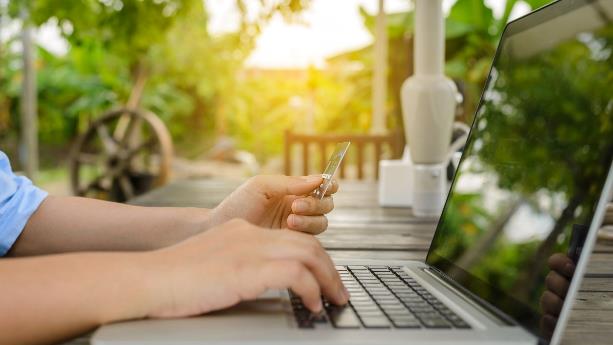 ADD YOUR TITTLE
Just for today I will try to live this day only and not tackle my whole life problem at
ADD YOUR TITTLE
Just for today I will try to live this day only and not tackle my whole life problem at
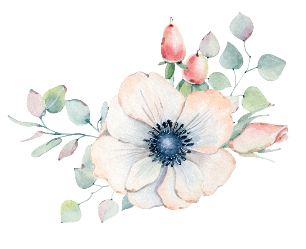 0 4
ADD   YOUR   TITTLE   HERE
THIS IS A ART TEMPLATE ,. THANK YOU WATCHING THIS ONE.
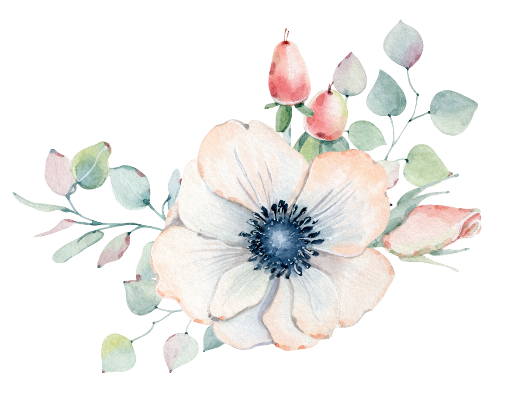 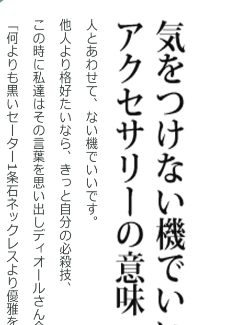 章 节 提 要
THIS IS A REMO TEMPLATE ,THANK YOU WATCHING THIS ONE.THIS IS A REMO TEMPLATE ,THANK YOU WATCHING THIS ONE. THIS IS A REMO TEMPLATE ,THANK YOU WATCHING THIS ONE.THIS IS A REMO TEMPLATE ,THANK YOU WATCHING THIS ONE.
Just for today I will try to live through this day only and not tackle my whole life problem at once.
Just for today I will try to live through this day only and not tackle my whole life problem at once.
ADD TITLE
ADD TITLE
Just for today I will try to live through this day only and not tackle my whole life problem at once.
Just for today I will try to live through this day only and not tackle my whole life problem at once.
ADD TITLE
ADD TITLE
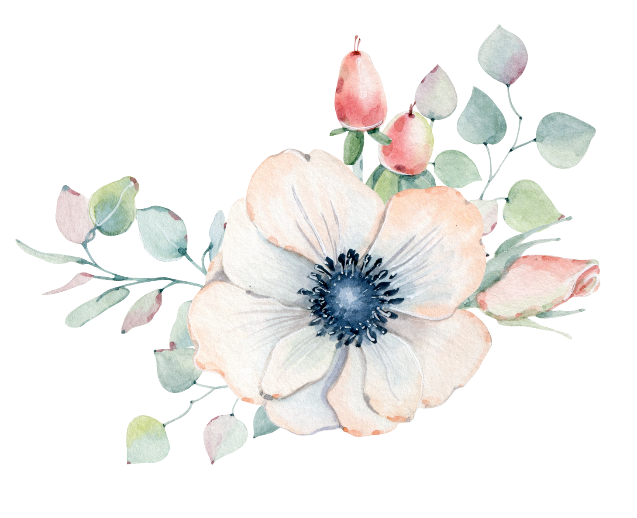 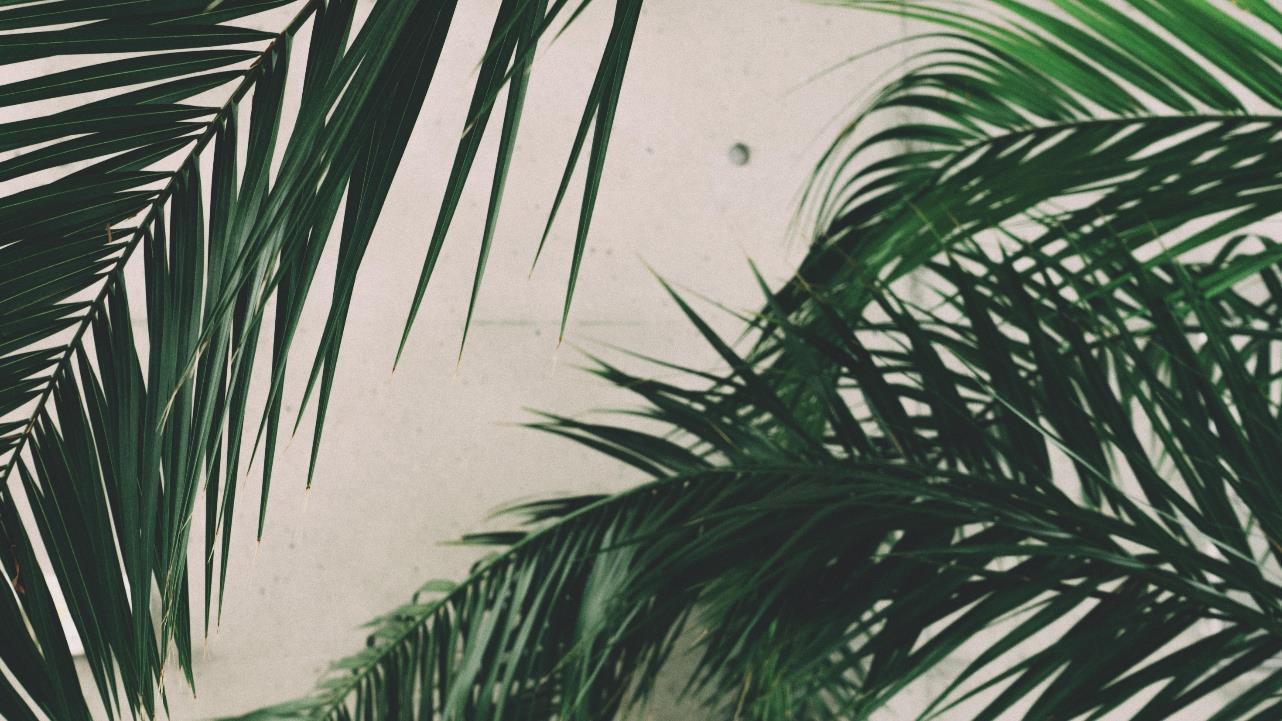 谢谢
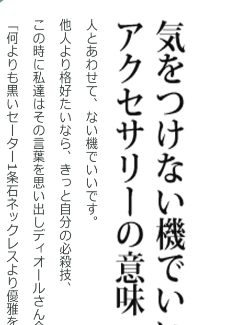